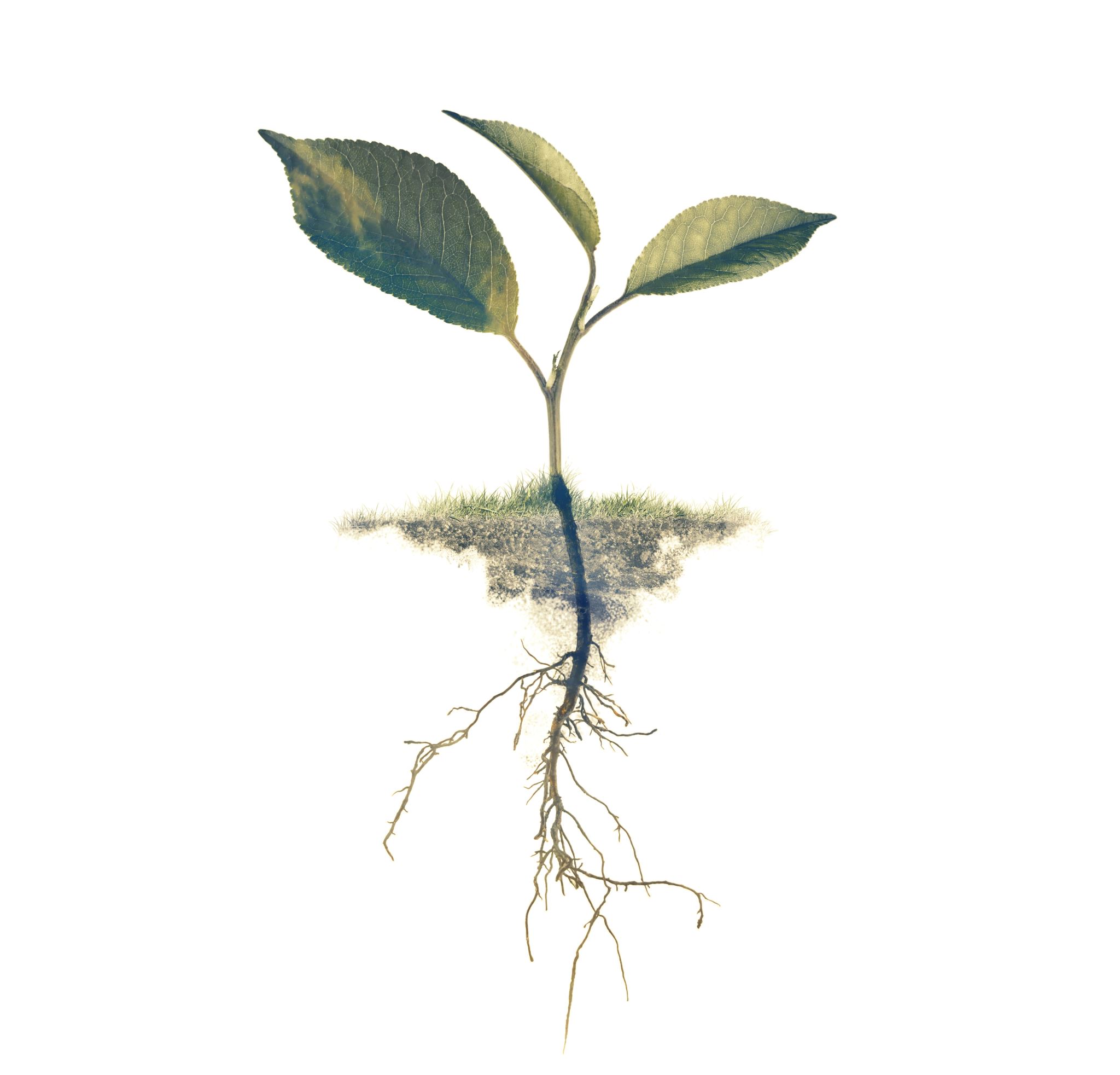 Structure of Roots and Leaves
Florida Benchmark: SC.3.L.14.1: Describe structures in plants and their roles in food production, support, water and nutrient transport, and reproduction.

NGS Standard: 4-LS1-1: Construct an argument that plants and animals have internal and external structures that function to support survival, growth, behavior, and reproduction.
Essential Questions:
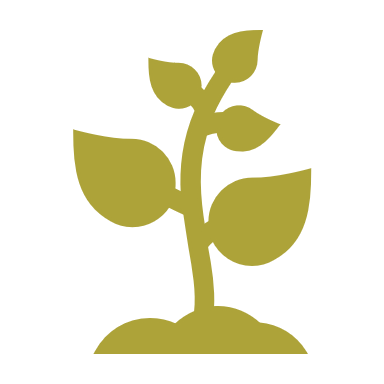 How do the structures of roots and leaves support a plant's survival, growth, and reproduction?
Why are the roles of roots and leaves crucial for maintaining the balance of ecosystems?
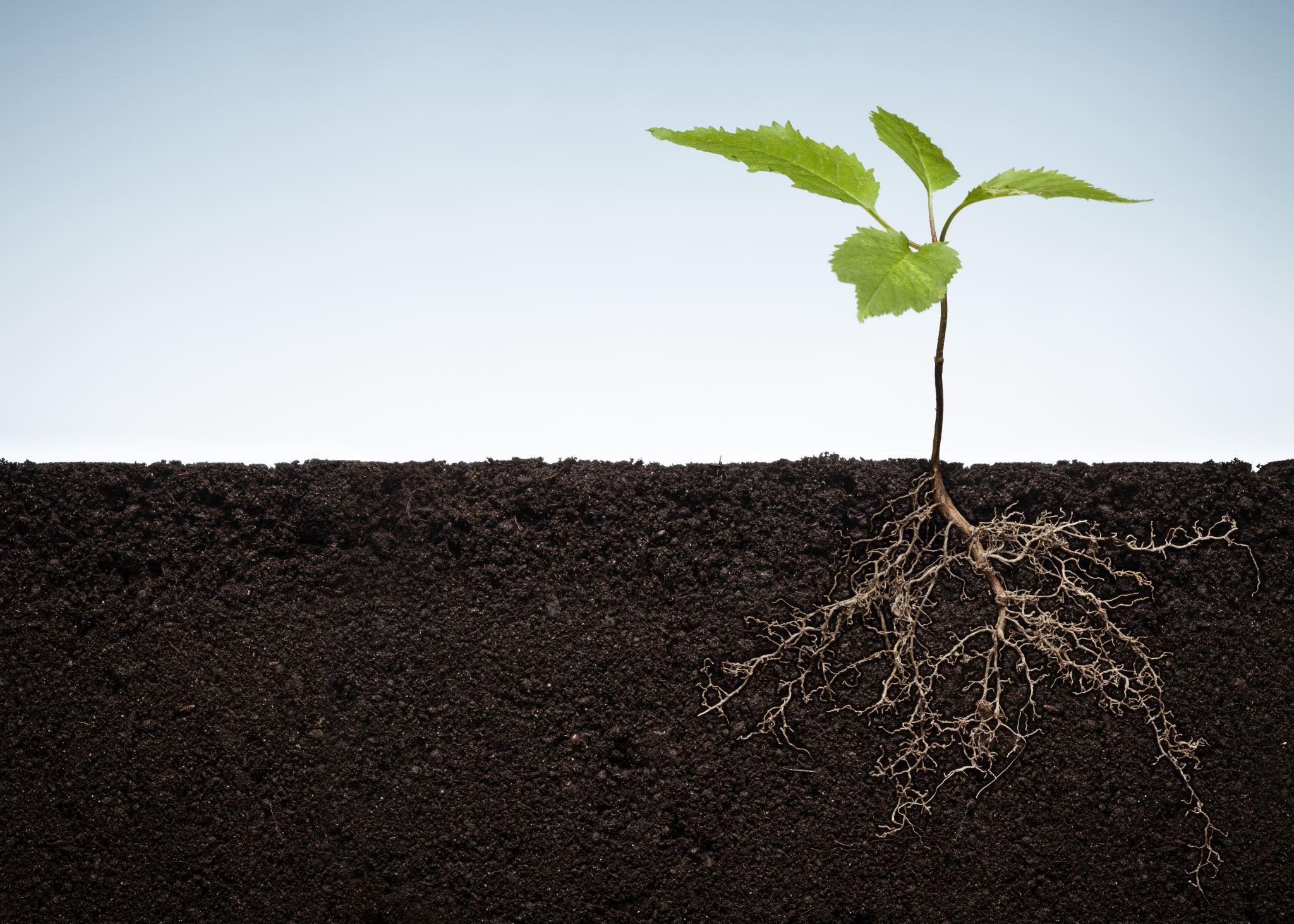 Why Are Roots and Leaves Important?
Roots anchor plants and absorb water and nutrients.
Leaves are essential for photosynthesis, producing food for the plant.
Key Parts of Roots
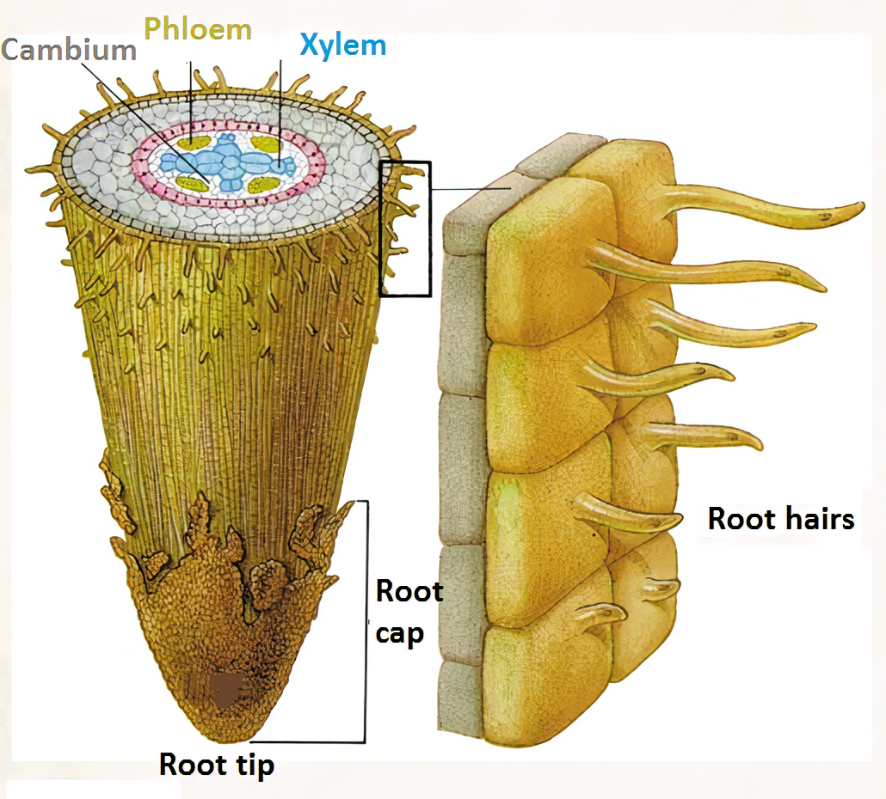 Root Cap: Protects the tip of the root.
Root Hairs: Absorb water and nutrients.
Xylem and Phloem: Transport water, nutrients, and food.
root+hair+cell+3.png (515×465)
Functions of Roots
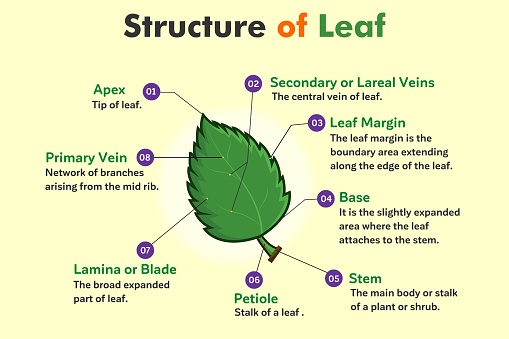 Structure of Leaf
structure-of-leaf.jpg (509×339)
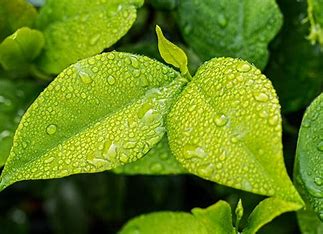 Functions of Leaves
What Do Leaves Do?
Perform photosynthesis to make food.
Help with transpiration (water loss).
Facilitate gas exchange (oxygen and carbon dioxide).
leaves - Search Images
How Are Roots and Leaves Different?
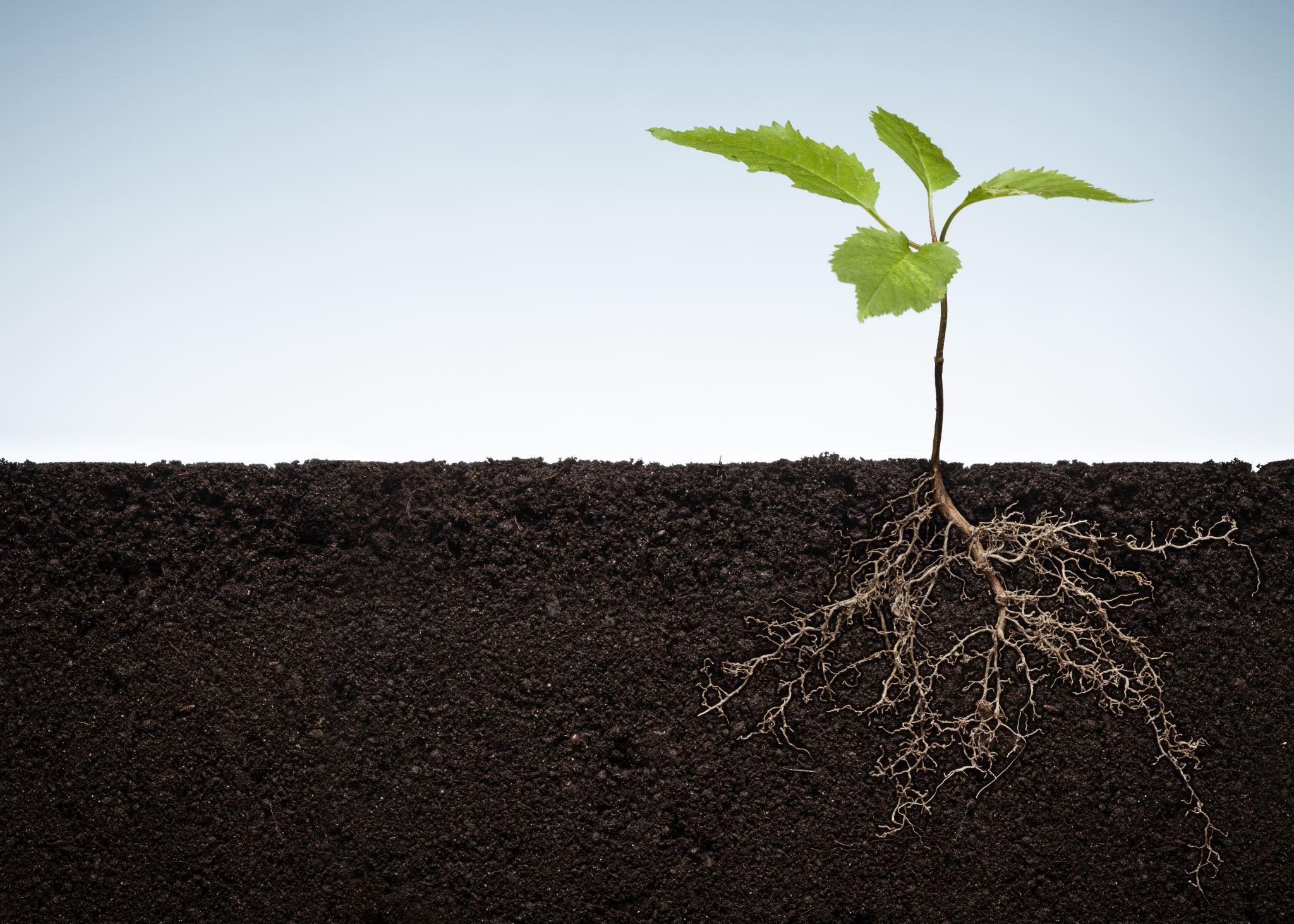 Generalization
Roots and leaves are vital for plant survival.
Roots support, absorb, and store.
Leaves produce food and exchange gases.
Related Concept:
The Root and the Leaf
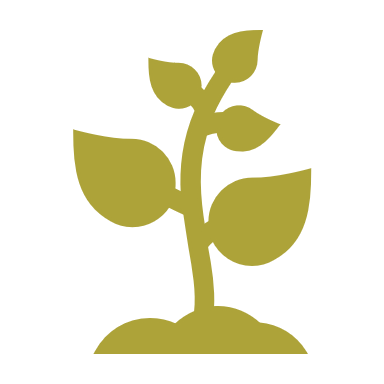 Parts of a Plant and Their Functions for Kids | Root, Stem, Leaf, Flower & Fruit 
Root Functions
Parts of a Plant: Roots
(37) Parts of a Plant: Roots – YouTube
PARTS OF A LEAF | Leaf Parts and their Functions | Science Lesson
Experiment Time!
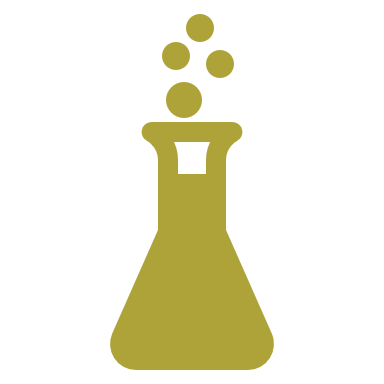